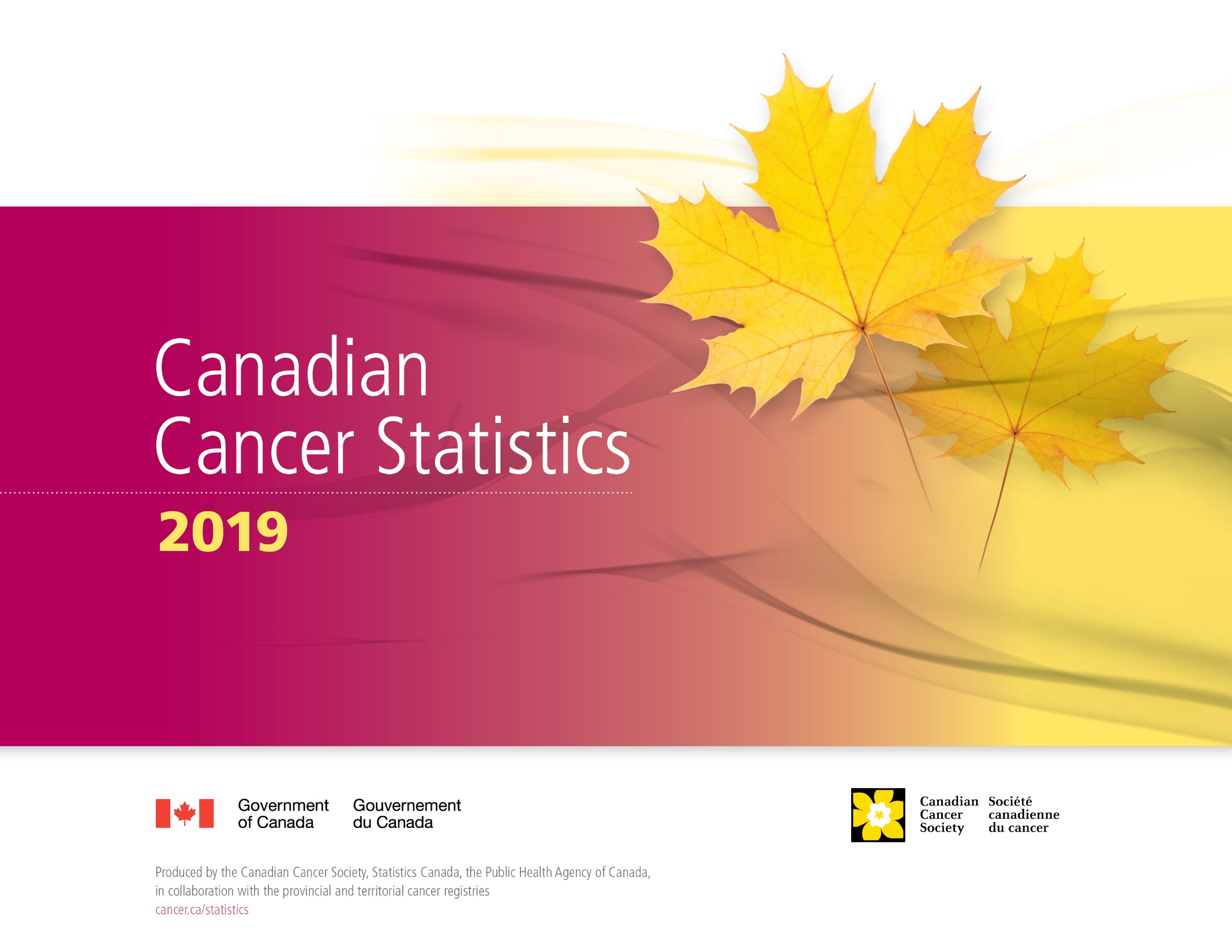 2019 survival
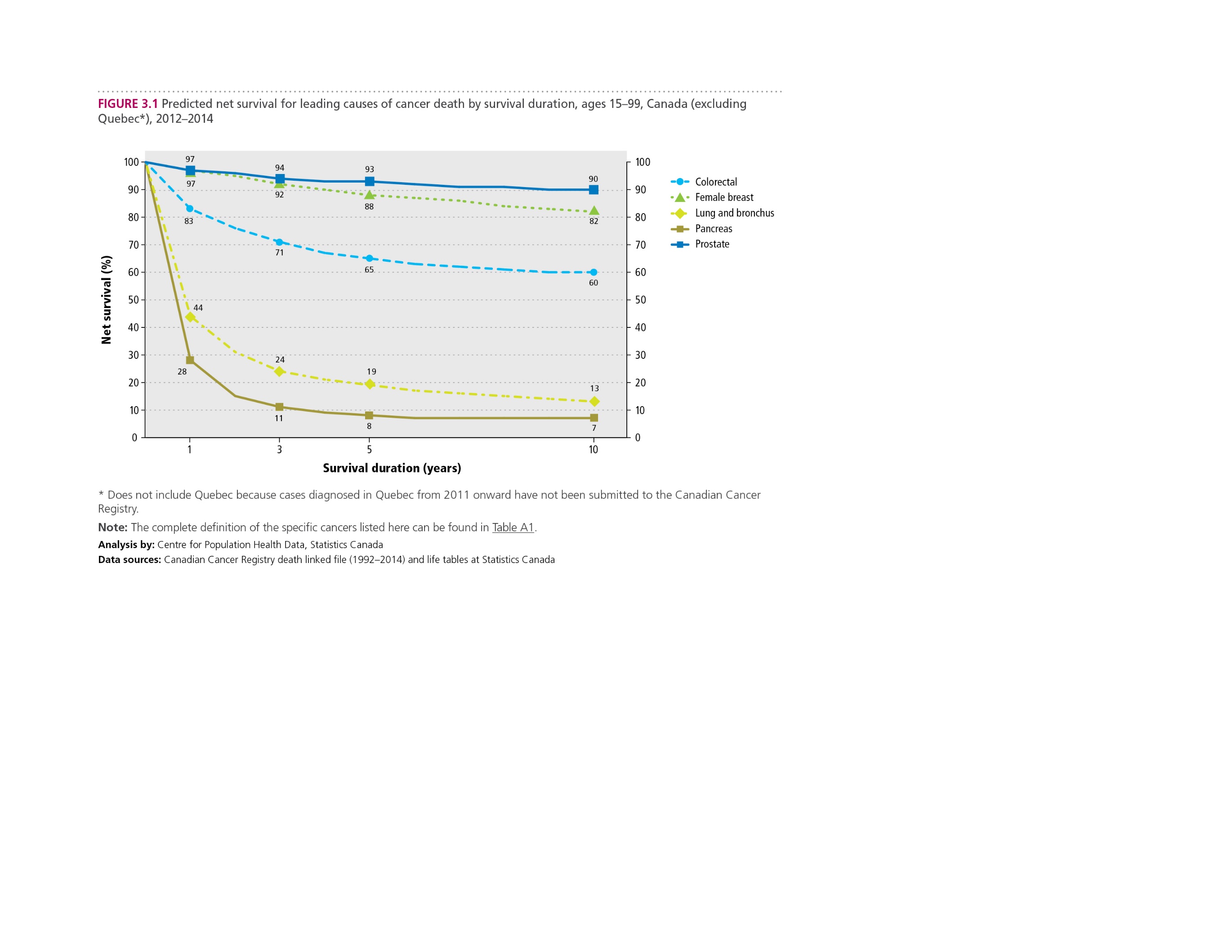 Canadian Cancer Statistics 2019
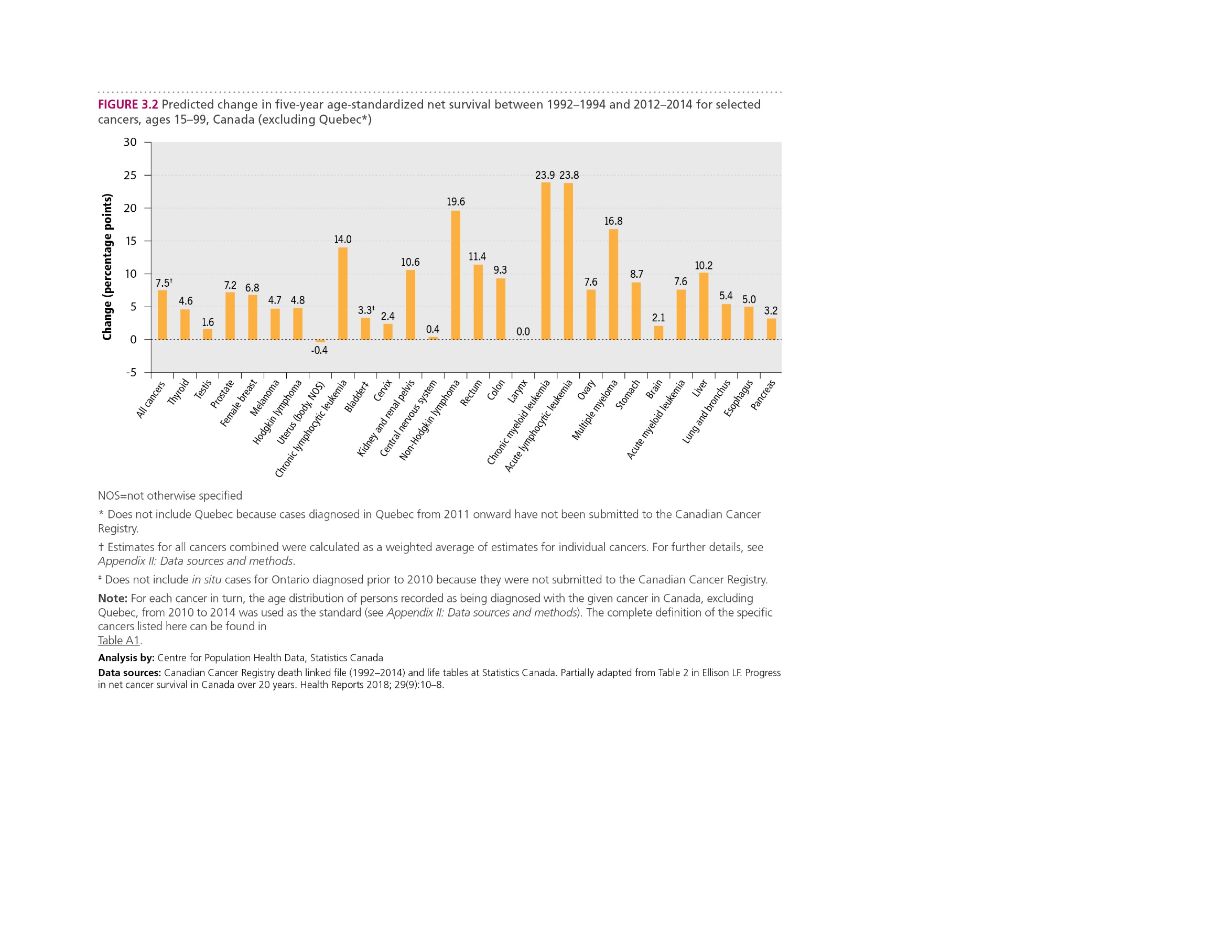 Canadian Cancer Statistics 2019